Take Your Career to New Heights
Unlock Countless Possibilities
Key Carrier
Department Manager
Front End Manager
Store Assistant Manager
Store Director
Earn an Associate Degree by Completing Additional Classes
Complete 8 Classes
Human Relations in Business
Computer Applications for Managers
Motivational Presentation Skills for Managers
Human Resource Management
Marketing
Management-Business
Management-Accounting and Internal Control 
Retail Management
Earn 3 Certificates
Business Essentials
Retail Management
WAFC
Join Us for a Retail Management Certificate Information Session
Date:  Monday, March 21 
Time:  10 a.m. PST
Link:  https://cerritos-edu.zoom.us/j/44877532
Take Classes that Work with Your Schedule
Classes are fully online and run for 9-weeks
Questions? 
Visit our website:  www.cerritos.edu/rmp
Contact:  Venea Meyer, Business Program Advisor
vmeyer@cerritos.edu  (562) 860-2451 ext. 2830
Endorsed by the
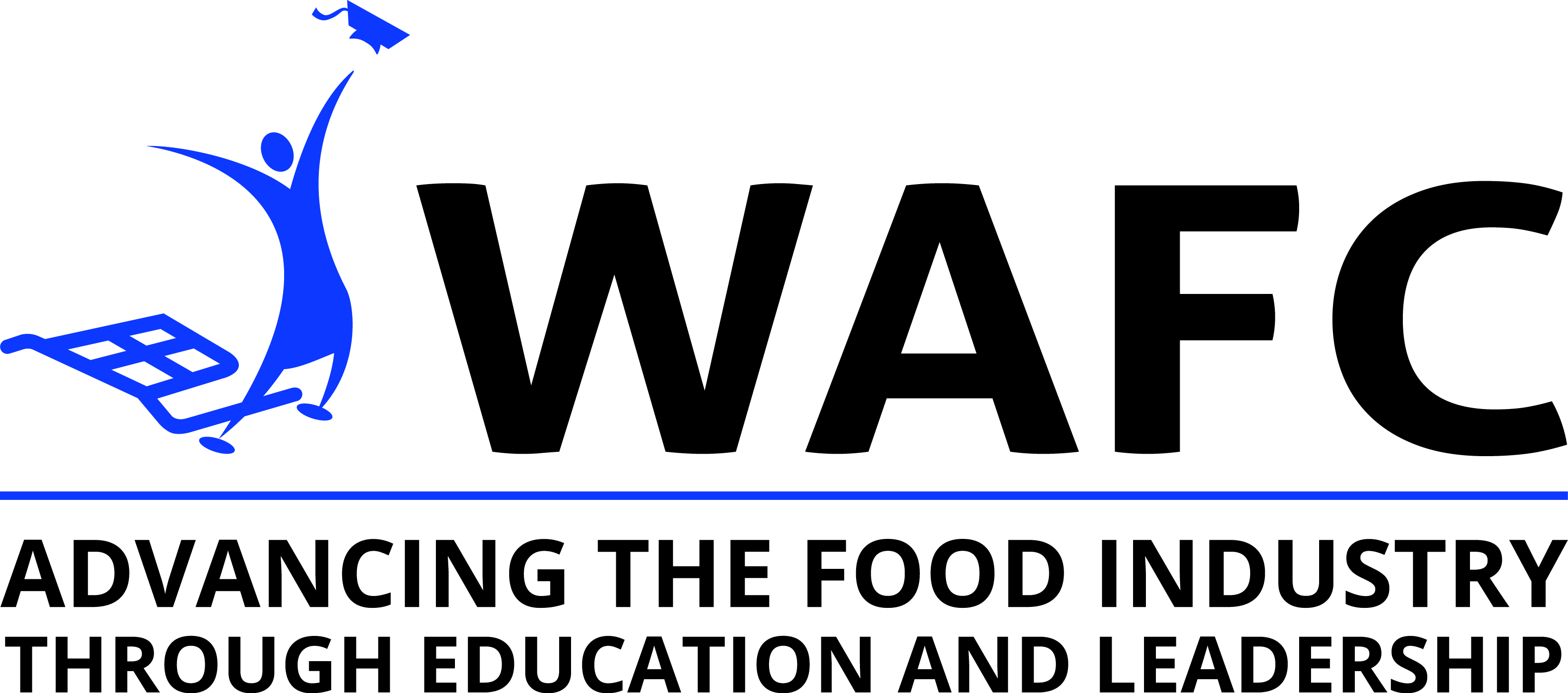 Cerritos College
11110 Alondra Blvd.
Norwalk, CA 90650
Take Your Career to New Heights
Unlock Countless Possibilities
Key Carrier
Department Manager
Front End Manager
Store Assistant Manager
Store Director
Complete 8 Classes
Human Relations in Business
Computer Applications for Managers
Motivational Presentation Skills for Managers
Human Resource Management
Marketing
Management-Business
Management-Accounting and Internal Control 
Retail Management
Earn 3 Certificates
Business Essentials
Retail Management
WAFC
Join Us for a Retail Management Certificate Information Session
Date:  Monday, March 21 
Time:  10 a.m. PST
Link:  https://cerritos-edu.zoom.us/j/44877532
Take Classes that Work with Your Schedule
Classes are fully online and run for 9-weeks
Questions? 
Visit our website:  www.cerritos.edu/rmp
Contact:  Venea Meyer, Business Program Advisor
vmeyer@cerritos.edu  (562) 860-2451 ext. 2830
Endorsed by the
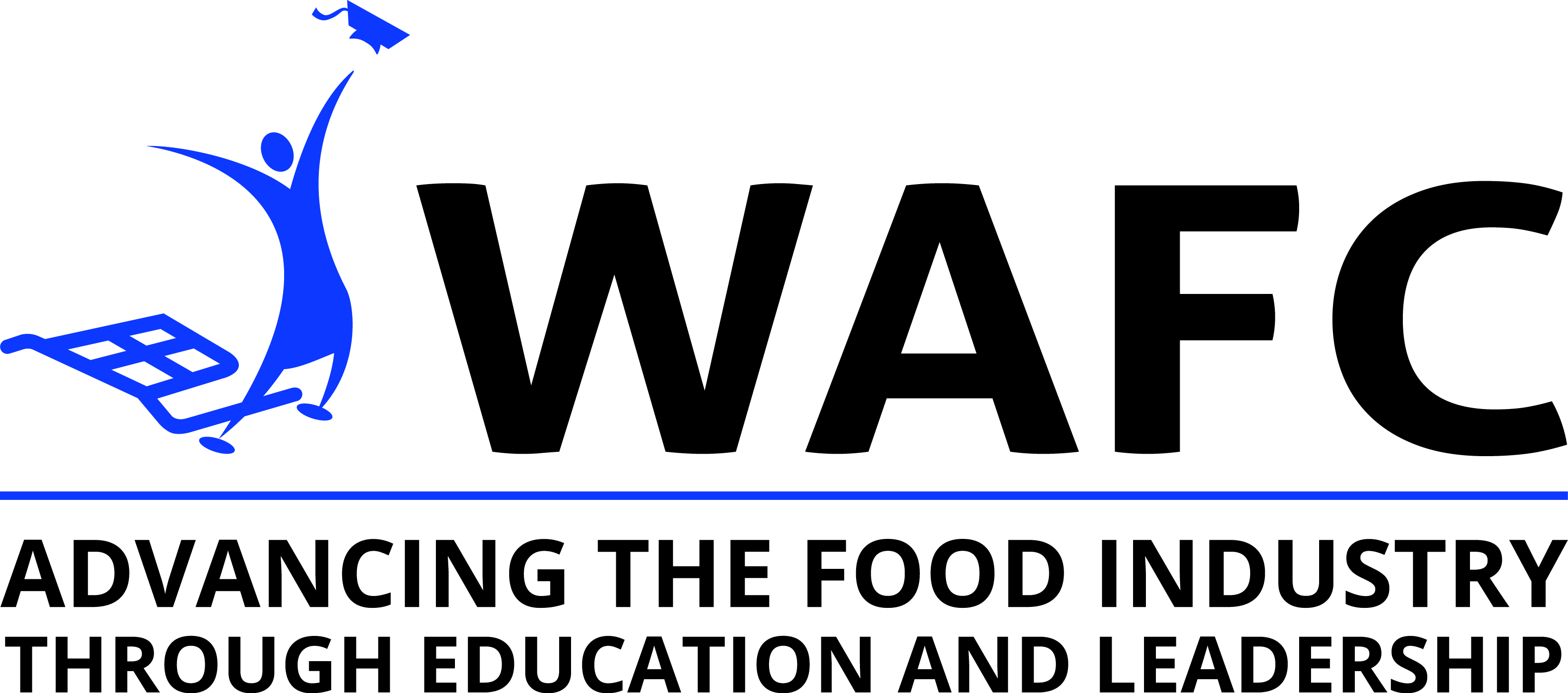 Cerritos College
11110 Alondra Blvd.
Norwalk, CA 90650
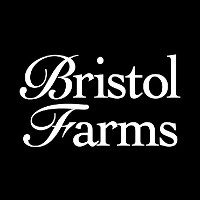 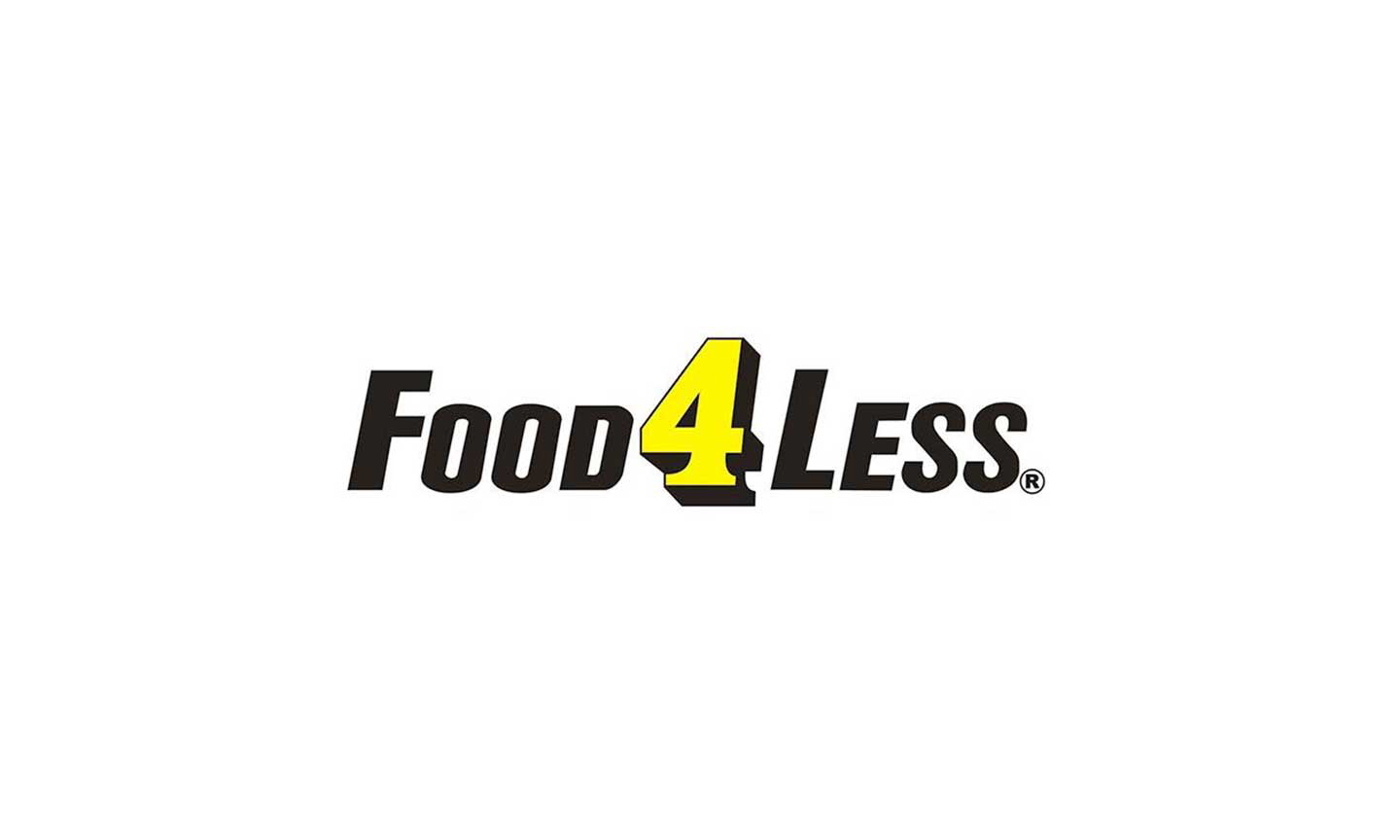 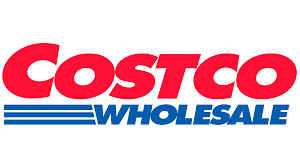 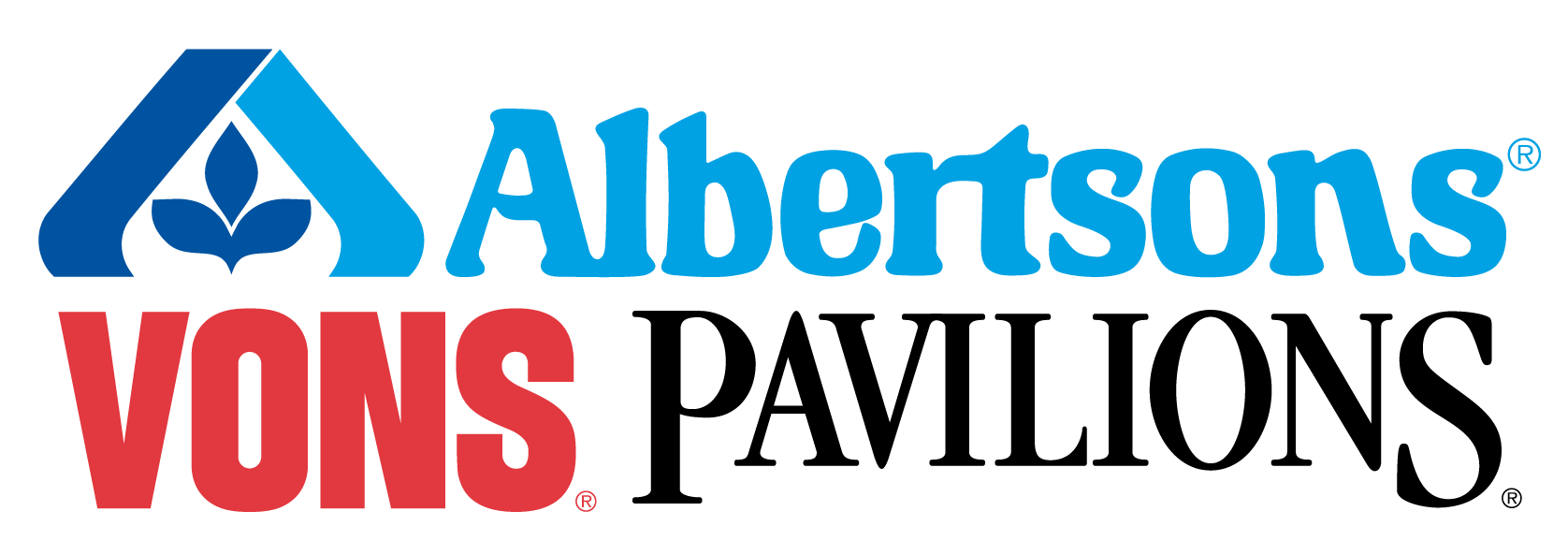 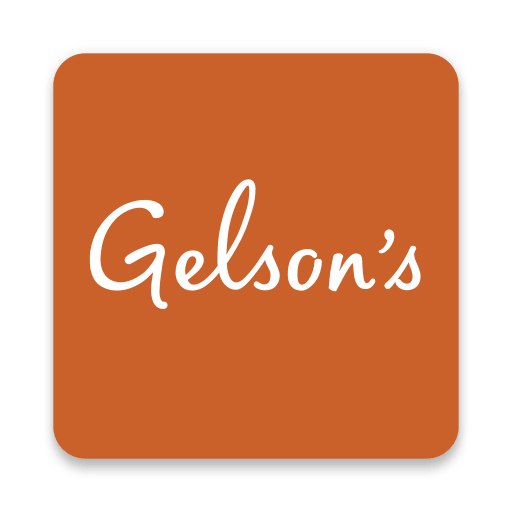 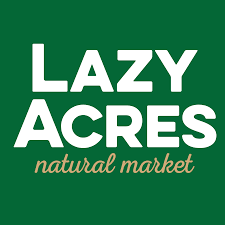 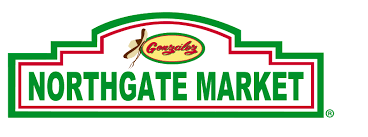 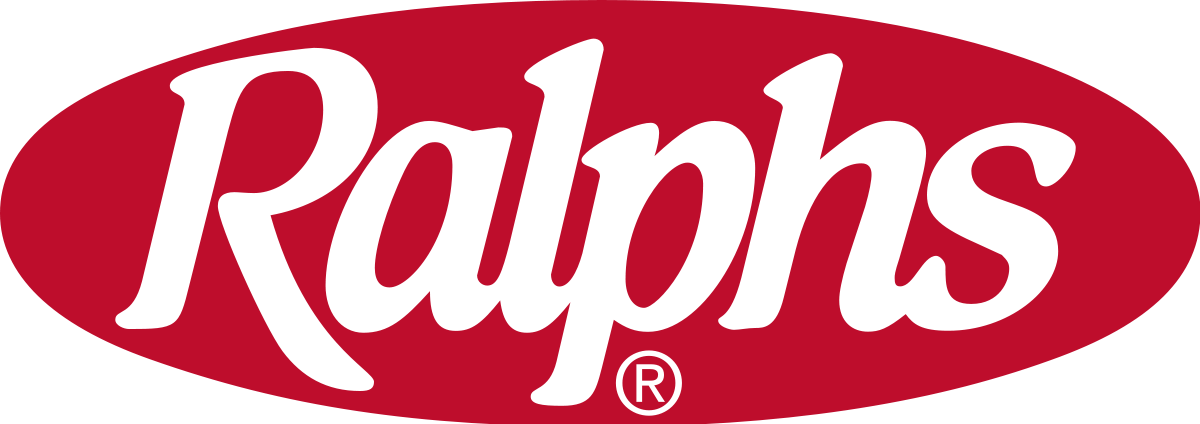 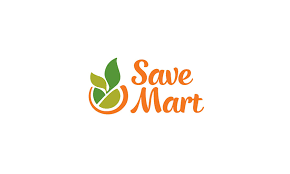 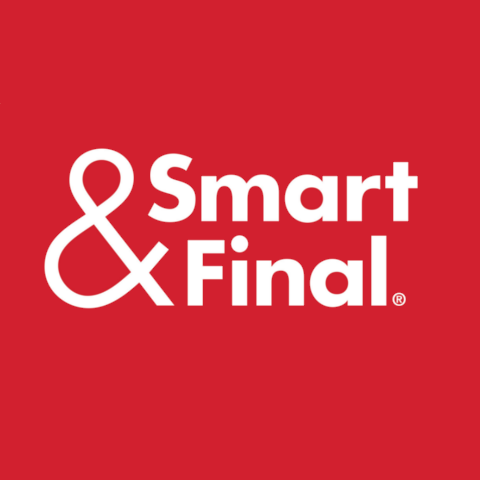 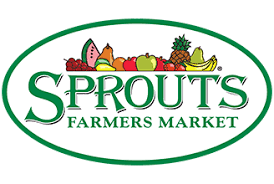 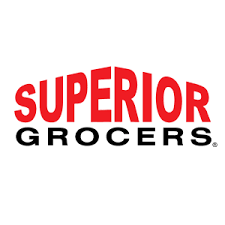 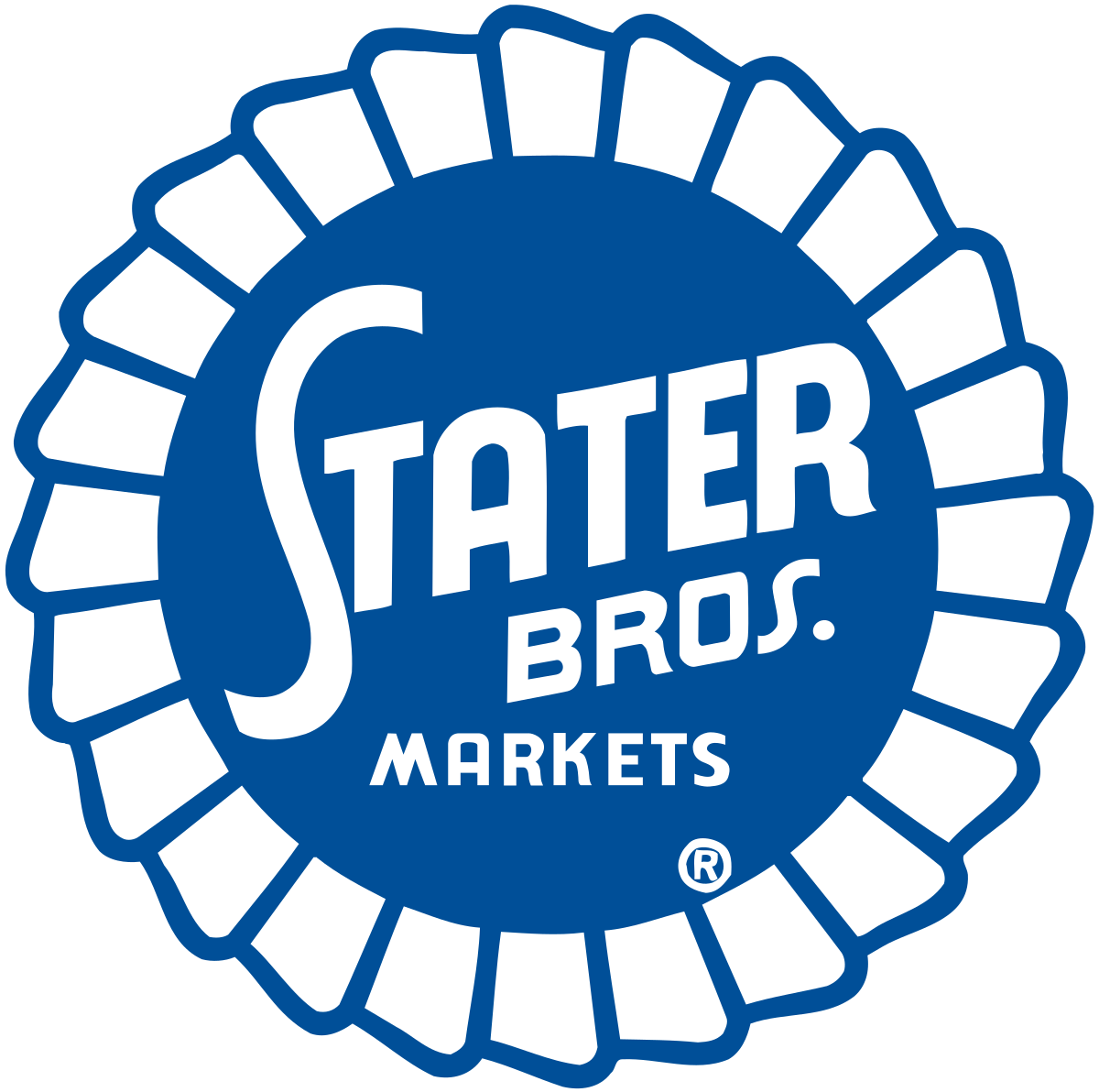 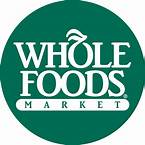 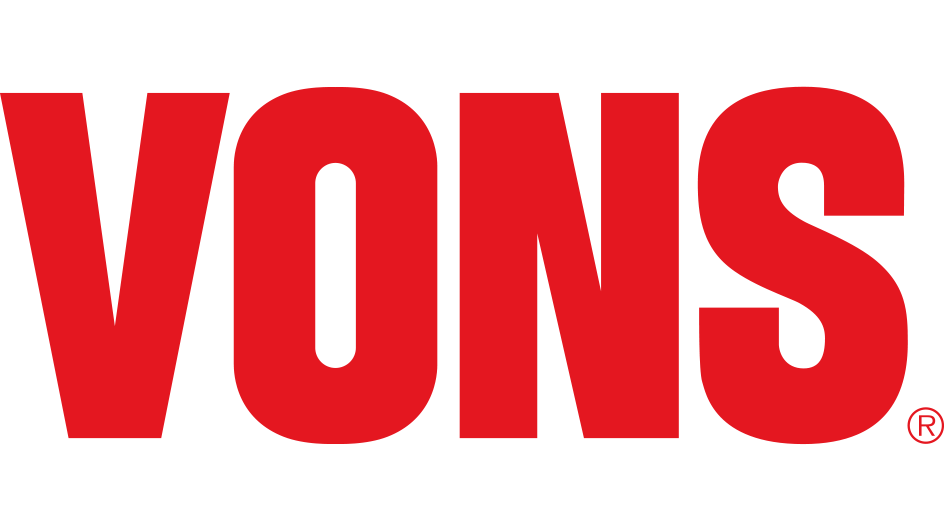 Take Your Career to New Heights
Unlock Countless Possibilities
Key Carrier
Department Manager
Front End Manager
Store Assistant Manager
Store Director
Earn an Associate Degree by Completing Additional Classes
Complete 8 Classes
Human Relations in Business
Computer Applications for Managers
Motivational Presentation Skills for Managers
Human Resource Management
Marketing
Management-Business
Management-Accounting and Internal Control 
Retail Management
Earn 3 Certificates
Business Essentials
Retail Management
WAFC
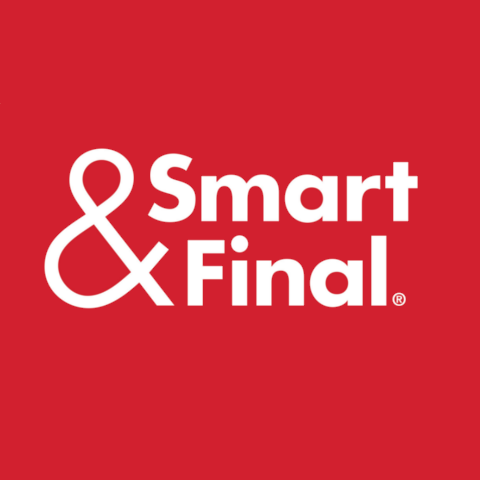 Join Us for a Retail Management Certificate Information Session
Date:  Monday, March 21 
Time:  10 a.m. PST
Link:  https://cerritos-edu.zoom.us/j/44877532
Take Classes that Work with Your Schedule
Classes are fully online and run for 9-weeks
Questions? 
Visit our website:  www.cerritos.edu/rmp
Contact:  Venea Meyer, Business Program Advisor
vmeyer@cerritos.edu  (562) 860-2451 ext. 2830
Endorsed by the
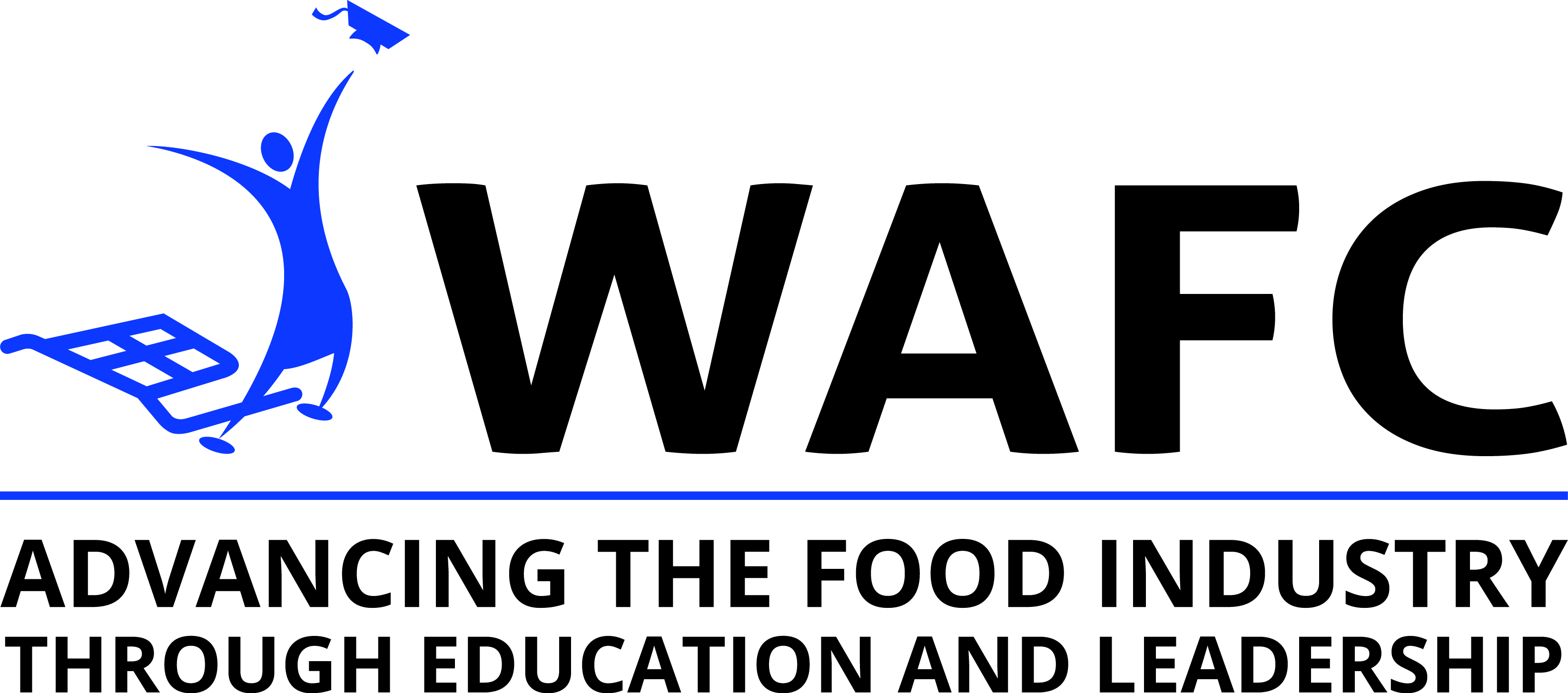 Cerritos College
11110 Alondra Blvd.
Norwalk, CA 90650
Take Your Career to New Heights
Unlock Countless Possibilities
Key Carrier
Department Manager
Front End Manager
Store Assistant Manager
Store Director
Earn an Associate Degree by Completing Additional Classes
Complete 8 Classes
Human Relations in Business
Computer Applications for Managers
Motivational Presentation Skills for Managers
Human Resource Management
Marketing
Management-Business
Management-Accounting and Internal Control 
Retail Management
Earn 3 Certificates
Business Essentials
Retail Management
WAFC
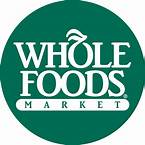 Join Us for a Retail Management Certificate Information Session
Date:  Monday, March 21 
Time:  10 a.m. PST
Link:  https://cerritos-edu.zoom.us/j/44877532
Take Classes that Work with Your Schedule
Classes are fully online and run for 9-weeks
Questions? 
Visit our website:  www.cerritos.edu/rmp
Contact:  Venea Meyer, Business Program Advisor
vmeyer@cerritos.edu  (562) 860-2451 ext. 2830
Endorsed by the
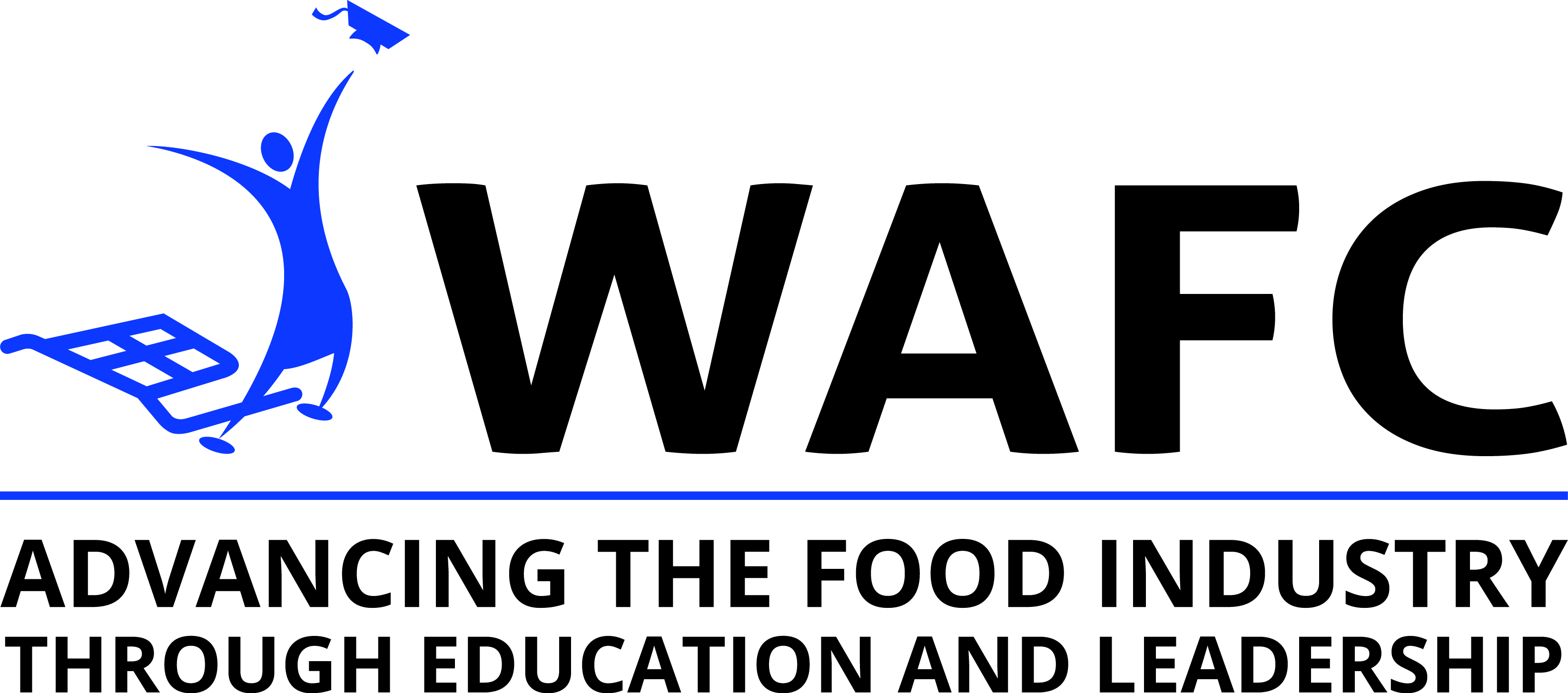 Cerritos College
11110 Alondra Blvd.
Norwalk, CA 90650